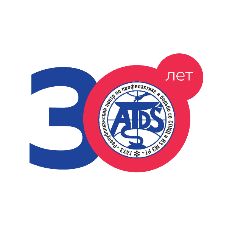 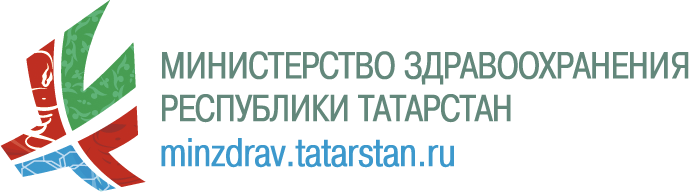 Мониторинг   ВИЧ-инфекции в Республике Татарстан по итогам 11 месяцев 2019 года
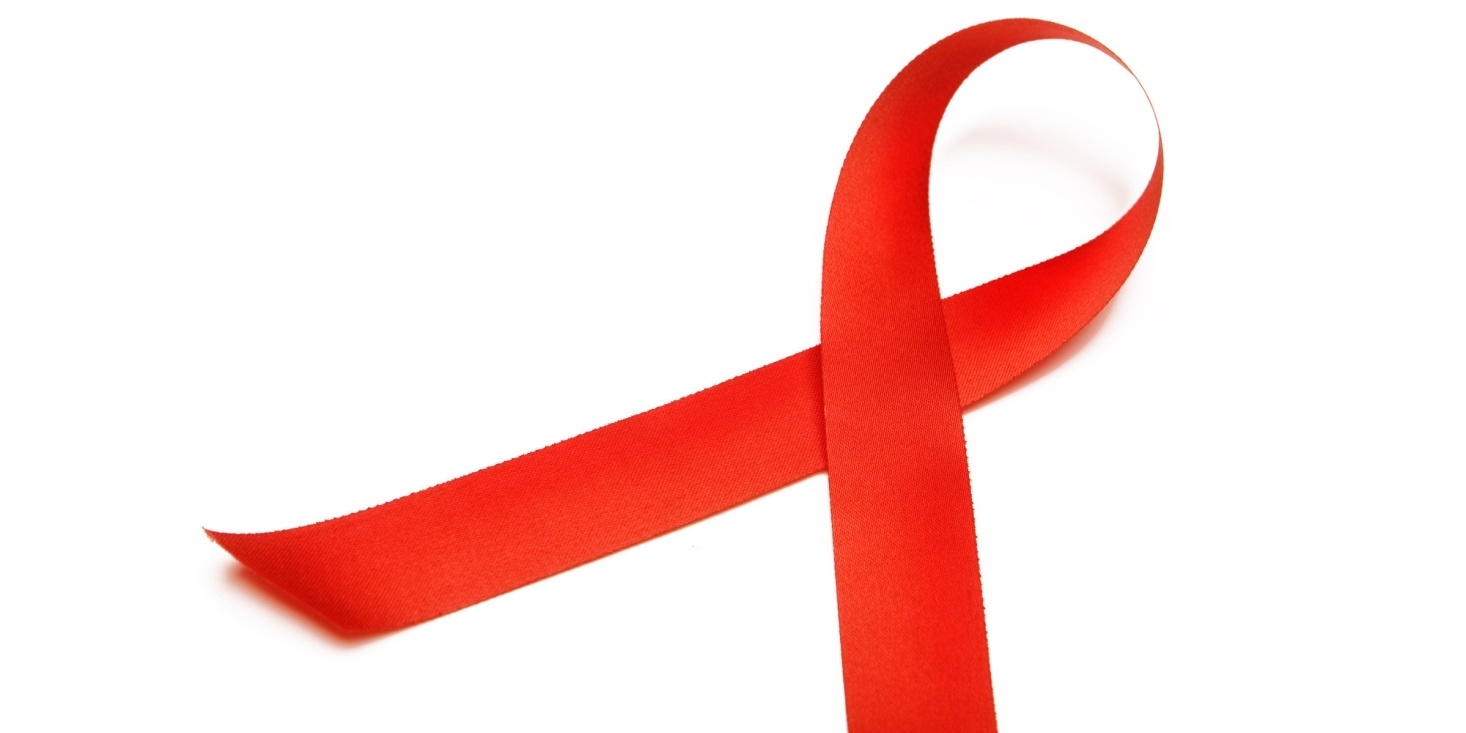 Главный внештатный специалист по проблемам диагностики и лечения ВИЧ-инфекции МЗ РТ ,  
заместитель главного врача по медицинской части ГАУЗ «РЦПБ СПИД и ИЗ МЗ РТ», к.м.н.,  
Фирая Идиятулловна Нагимова
Эпидемиологическая ситуация по ВИЧ-инфекцииРеспублика Татарстан  на 01.12.2019
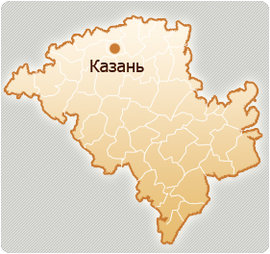 На 01.12.2019 состоит на 
диспансерном учете:
14159 ВИЧ-инфицированных
(из них 911 находятся в УФСИН), 
из них 151 ребенок
Распространенность в РТ
 363,2  на 100 тыс.нас.
 (на 01.11.2019г. РФ – 722,2)
Темп убыли заболеваемости:
в 2017 г. - 5,9%, в 2018 г. - 0,4%
(РФ 10 мес.2019 г. –  на 7,6%)
11 мес. 2019 г.-  на 8,5 % 
(24,9 на 100 тыс. нас.,  6 мес.2018г. -27,2)
#ЯТочноЗнаю
2
Анализ впервые выявленных ВИЧ-инфицированныхРеспублика Татарстан, 11 мес. 2019г.
27,62
на 100 тыс. нас.
1060 человек
24,9 
на 100 тыс. нас.
973 человек
>50 лет
<30 лет
35,6%
(РФ  10 мес.2019 год)
+2,2%
-2,5%
30-49 лет
70,9%
РФ  10 мес.2019 год 
30-40 лет
РТ-9 мес.2019г. прирост на 1,4% лиц с диагнозом наркомания
 (9 мес. 2018г.- снижение на 4,6%)
#ЯТочноЗнаю
3
Территории республики с ростом заболеваемости ВИЧ-инфекцииРеспублика Татарстан, 11 мес. 2019г.
За счет
полового пути инфицирования
За счет внутривенного пути инфицирования
в 2,6 раза (с 3 до 8)
в 6 раз
 (с 1 до 6)
в 2 раза
 (с 5 до 10)
в 1,7 раза 
(с 3 до 5)
На 5,5%
 (с 68 до 72)
в 2 раза (с 4 до 8)
В 1,4 раза 
(с 44 до 62)
в 2,3 раза (с 3 до 7)
РТ- показатель заболеваемости 
за 11 мес. 2019г. -24,9
#ЯТочноЗнаю
4
Обследование на ВИЧ-инфекцию лиц, доставленных правоохранительными органами на освидетельствованиеРеспублика Татарстан, 11 мес. 2019г.
Медицинское освидетельствование -17,1% 
(снижение на 2,7%)
11 мес. 2018г. – 19,8%
2014 год -29,3%
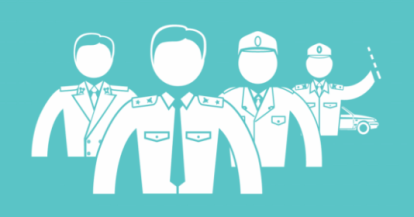 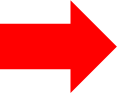 За 11 мес. 2019 г. доставлено на освидетельствование 20 704 человека, из них обследованы на
ВИЧ-инфекцию 3 561 чел. (РТ - 17,1%).
Выявлено  впервые с ВИЧ – 29 чел. (0,8%).
Кукморский район-0% (из 132 обследованных нет), Высокогорский–1,6% (из 244 обсл. 4),
Лаишевский-5% (из 39 обсл.2), Менделеевский–5% (из 60 обсл.3),
Бугульминский -6,6% (из 470 обсл.31), 
г.Казань (РНД) – 7% (из 8948 обсл. 627) ( 6 мес. 2019г.- 13%),
Балтасинский -7,9% (из 190 обсл. 15), г.Наб.Челны (РНД)–9% (из 4332 обсл. 392),
Ютазинский -10,2%.(из 88 обсл.9)
Приказ МЗ РТ  от 19.02.2013г. №244 «Об организации обследования на ВИЧ-инфекцию лиц, доставленных правоохранительными
органами в учреждения здравоохранения РТ на медицинское освидетельствование»
Приказ МЗ РТ от  21.12.2018г. №2823 «О внесении изменений в приказ №244» (использование  простых / быстрых  тестов)
Приказ МЗ РТ от 03.12.2019г. №2381 «Об организации исследований на ВИЧ, гепатиты В и С в медицинских организациях РТ»
#ЯТочноЗнаю
5
Анализ  впервые зарегистрированных случаев ВИЧ-инфекции, выявленных на поздних стадиях заболевания, РТ – 43%Республика Татарстан, 11 мес. 2019г.
#ЯТочноЗнаю
6
Анализ диспансерного наблюдения, лиц с впервые выявленной ВИЧ-инфекциейРеспублика Татарстан, 11 мес. 2019г.
14,6% 
не прошли диспансеризацию
85,4% прошли диспансеризацию, из них 90% в течении первого месяца после постановки на учет
#ЯТочноЗнаю
7
Скрининговое обследование на ВИЧ инфекциюРеспублика Татарстан, 10 мес. 2019г.
#ЯТочноЗнаю
8
Охват обследования населения на ВИЧ инфекцию и выявляемость ВИЧРеспублика Татарстан, 10 мес. 2019г.
Общий скрининг
126,1 – 66%, 109 – 5,6%, 113 – 1,8%
Группы риска – 2,7%, (РТ – 3,2%)
Код 126,1 – 6, 113 – 2, 118 – 1
Республика Татарстан
охват обсл. нас. – 23,9%
выявляемость ВИЧ – 0,12%
Код 126,1 – 4, 109 – 1, 121 – 1, 113 – 1
Охват обследование населения, % и выявляемость ВИЧ, %
#ЯТочноЗнаю
9
Антивирусная терапия ВИЧ- инфицированных
Охват АРВТ в РФ за 10 мес. 2019 года 67,1% от  состоящих на «Д» наблюдении
В    2   РАЗА
Охват АРВТ С 2013г.                                   по 2019г.
#ЯТочноЗнаю
10
Охват антиретровирусной терапией ВИЧ-инфицированных на 01.01.2019год и за 11 месяцев 2019 года
#ЯТочноЗнаю
11
Смертность больных ВИЧ-инфекцией  в РТ за 10 месяцев 2019 годаПо причине ВИЧ-инфекции умерло 210 чел. (10 мес. 2018г.-291 чел.), показатель смертности от ВИЧ-инфекции 6,47 на 100 тыс.населения, что на 27% ниже аналогичного периода 2018 года
Туберкулез – 36,2%
(2018 – 32,3%)
#ЯТочноЗнаю
12
Мониторинг смертности по причине  ВИЧ-инфекции в 2018 году
Умерли 210 чел. (Показатель смертности в Альметьевске и прикрепленных территориях - 9,3;
 Казани и Наб.Челнах с прикрепленными территориям и по 5,2 (на 100 тыс.нас.)
#ЯТочноЗнаю
13
Цели службы СПИД на 2020 год
Выполнение целевых показателей государственной стратегии
Добиться дальнейшего снижения новых случаев ВИЧ-инфекции
Качества тестирования
Охвата и эффективности АРВТ
Дальнейшее снижение случаев смерти от СПИДа
Ранней диагностики
Охвата АРВТ по жизненным показаниям
#ЯТочноЗнаю
14
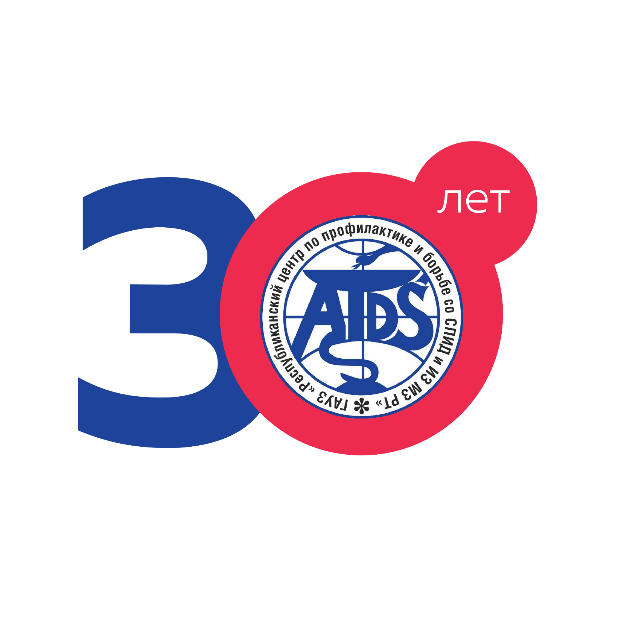 Благодарю 
за внимание!
#ЯТочноЗнаю